Повышение заработных плат педагогов общего и дошкольного образования и изменение систем оплаты их труда
Родина Н.В., НИУ ВШЭ, Москва, 2014 г.
Изменение зарплаты педагогических работников дошкольного образования
Родина Н.В.,  НИУ ВШЭ, Москва, 2014 г.
Изменение зарплаты педагогических работников общего образования
Родина Н.В., НИУ ВШЭ, Москва, 2014 г.
Покупательная способность зарплаты в дошкольном образовании
Родина Н.В., НИУ ВШЭ, Москва, 2014 г.
Покупательная способность зарплаты в общем образовании
Родина Н.В., НИУ ВШЭ, Москва, 2014 г.
Какие произошли изменения в СОТ (примеры из регионов)
Сопровождалось изменением требований к педагогам: переход на НСОТ в дошкольном образовании, на ФГОС в общем образовании
Повышение базового оклада
НЕ сопровождалось переходом на НСОТ в дошкольном образовании; 
не менялись требования к качеству работы педагогов общего образования («недополученное за прошлые годы»)
Повышение базового оклада за счет сокращения стимулирующего фонда: 
-выигрывают те педагоги, которые раньше не получали стимулирующих выплат;
- ликвидация стимулирующих выплат.
Родина Н.В., НИУ ВШЭ, Москва, 2014 г.
Какие произошли изменения в СОТ (примеры из регионов)
Повышение доли стимулирующих выплат  как основной инструмент доведения зарплаты до средней зарплаты по региону
Изменение соотношения стимулирующих выплат и базового 
оклада
Гонка за внешними результатами в ущерб основной деятельности, чувство не стабильности и не защищенности педагогов
Фактический отход от НСОТ: начисление стимулирующих выплат в целях доведения до средней по региону, а не за достижение результатов
Родина Н.В., НИУ ВШЭ, Москва, 2014 г.
Различия между муниципалитетами по заработной плате педагогов общего образования в динамике
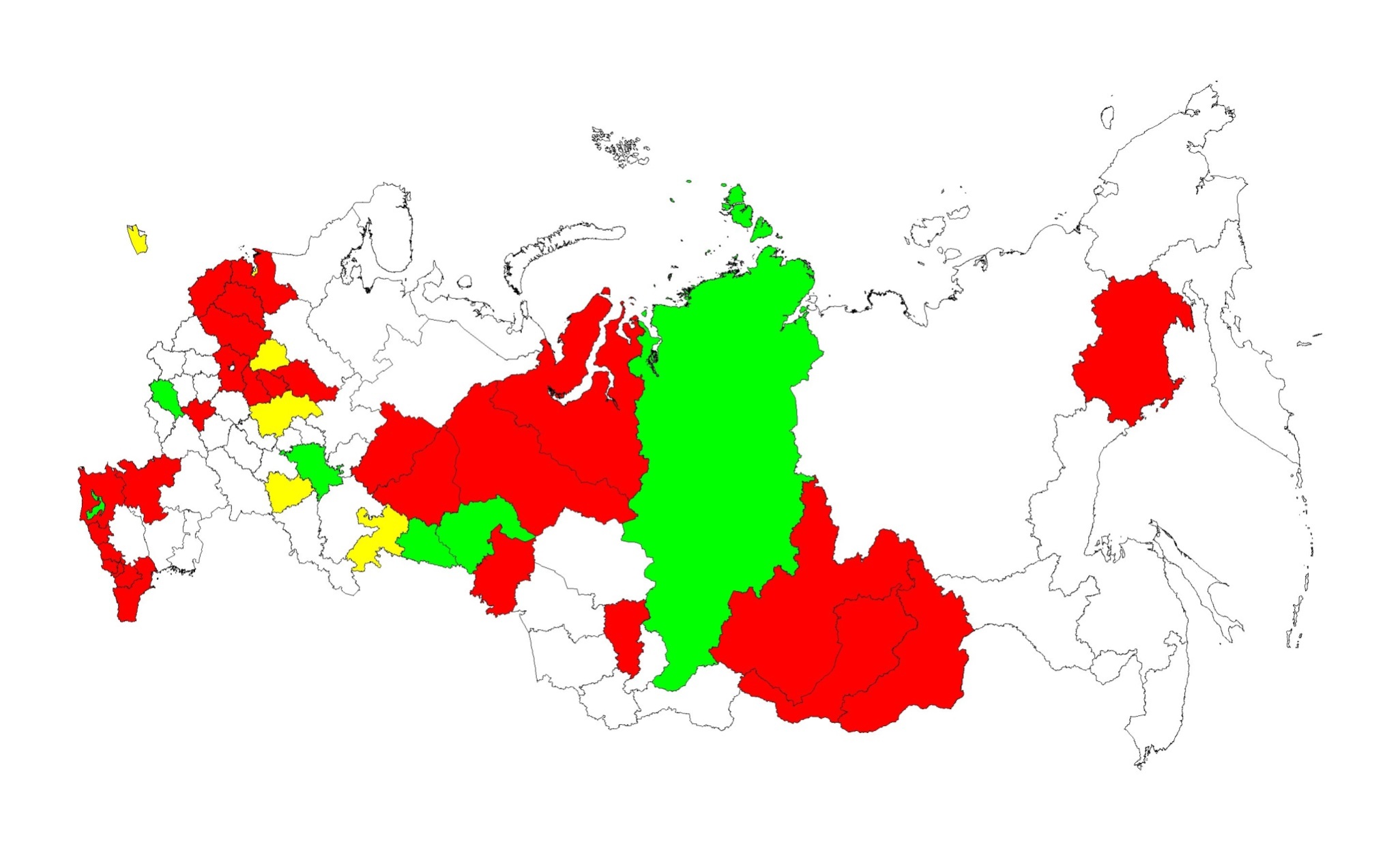 Снижение вариации между муниципалитетами по зарплате
Повышение вариации между муниципалитетами по зарплате
Вариация между муниципалитетами по зарплате постоянна
Спасибо за внимание!
Родина Н.В., НИУ ВШЭ, Москва, 2014 г.